Vigor300B安裝在學生宿舍
UBLink.org
線上狀態
Lan IP不要用192.168.1.1
Lan DNS(兩筆以上)DHCP租約時間14400s(4hr)
VLAN
免設定集線器-Switch Hub傻瓜式vLan-傻V
UBS-2008G，8Port Giga Loop Stop vLan

體積小
台灣製造MIT
耐熱
網管式 Switch Hub
UBS-5324，24Port Giga可網管
VigorSwitch G1080，8Port Giga可網管
VigorSwitch G1280，24Port Giga可網管
VigorSwitch G2280，24+4SFP Giga可網管
PoE供電式Switch Hub
VigorSwitch P1092
8埠 10/100/1000 Ethernet with PoE(2SFP Total 110W)
VigorSwitch P1100
8埠 10/100/1000 Ethernet with PoE(2SFP，網管)
VigorSwitch P1280
24埠 Gigabit Ethernet with PoE+4 SFP smart switch(30W per Port / Total 340W)
VigorSwitch P2280
24埠 Gigabit Ethernet with PoE+4 SFP L2 switch(30W per Port / Total 340W)
無線熱點Wifi AP
VigorAP710
VigorAP810，PoE自帶Hub 4Port
VigorAP902，PoE自帶Hub 4Port，2.4/5G雙頻
VigorAP910C，PoE，802.11ac
VigorAP920R/RP(室外)，PoE，802.11ac
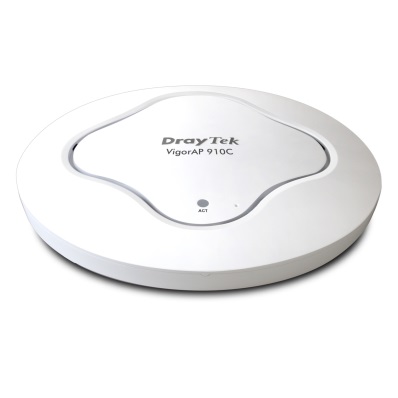 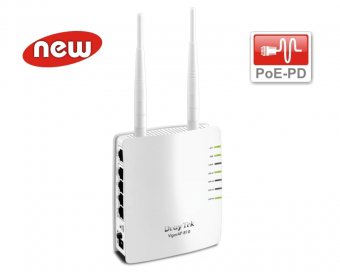 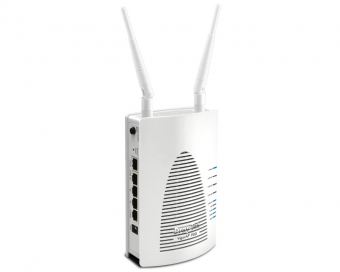 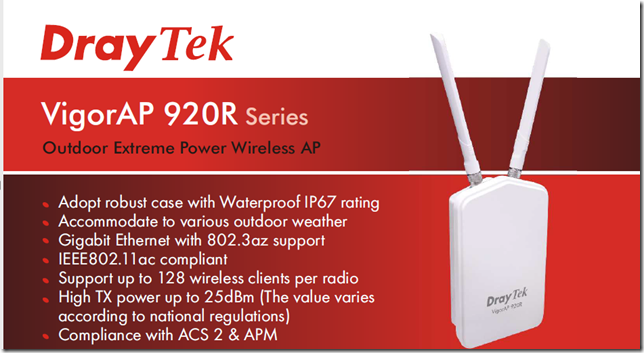 浮動IP ddnshttp://ubddns.org
Session 8000Why ?
頻寬管理(自動調整頻寬需要嗎/學生no，飯店OK)SmartQoS
連線控制遠端管理
自我診斷
The END
感謝您 !!
如果您有任何的問題
單項產品詳細簡報請洽詢各區服務處
請洽
台中:裕笠科技股份有限公司
電話:04-2260-5121
傳真:04-2260-5770
help@ublink.org
台北:遠豐科技股份有限公司
電話:02-2932-1422
傳真:02-2932-1427
help@farich.com.tw
高雄:鉅創科技股份有限公司
電話:07-588-1868
傳真:07-588-1870
kshelp@ublink.org
@LINE